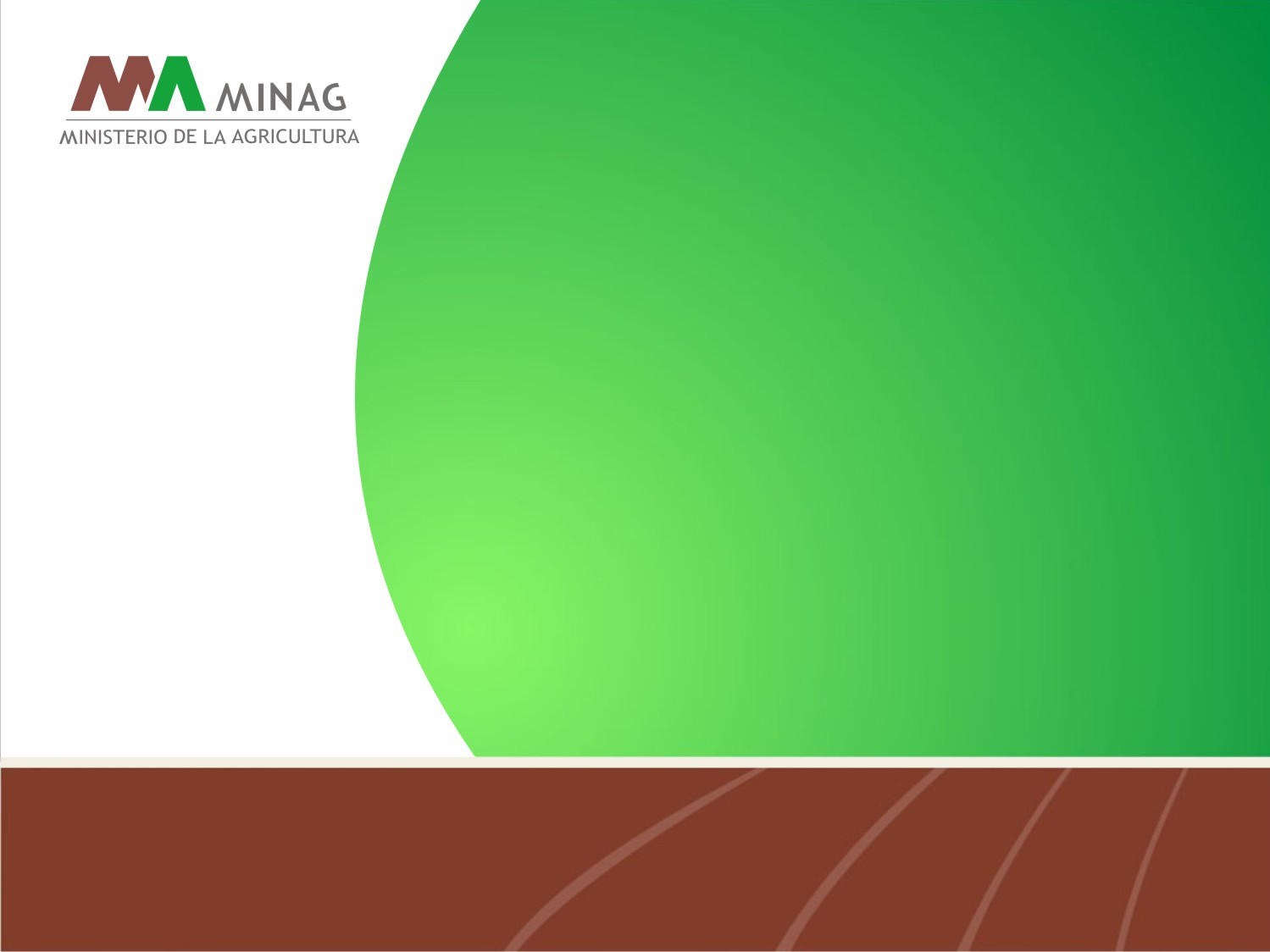 INFORMACIÓN DE INTERÉS
Sistema de la agricultura cubana
Ing. Ydael J. Pérez Brito,  Ministro
LAS PERSONAS DEL SISTEMA
Presupuestado
EN TOTAL, CASI 900 MIL PERSONAS.
Empresarial
No estatal, cooperativas y propietarios no asociados
OCIOSIDAD DE LA TIERRA
¿QUÉ FUNCIONES ESPECIFICAS TIENE LA AGRICULTURA?
¿QUÉ FUNCIONES ESPECIFICAS TIENE LA AGRICULTURA? (2)
ESTRUCTURA GENERAL DE LA AGRICULTURA
ESTRUCTURA DEL SISTEMA PRESUPUESTADO
ENTIDADES ADSCRIPTAS
SISTEMA EMPRESARIAL
TAREAS PRINCIPALES QUE OCUPAN AL MINISTERIO EN ESTOS MOMENTOS
TAREAS PRINCIPALES QUE OCUPAN AL MINISTERIO EN ESTOS MOMENTOS
TAREAS PRINCIPALES QUE OCUPAN AL MINISTERIO EN ESTOS MOMENTOS
CREACION DEL SISTEMA EMPRESARIAL AGROINDUSTRIAL MUNICIPAL